APA Format Consistency
Melissa McCartney- Anthem College
Purpose of APA
Clarity 		The guidelines require the academic writing to be clear, 			organized, concise and consistent in tone.

Uniformity		APA formatting gives uniformity to the presentation: 	
			Specifications for font, margins, headers, in-text citations, and 			references.

Credibility		The reader can easily verify information given in in-text citations
			and references.

Plagiarism		APA give clear directions on the use of quotes and paraphrasing 		and forbids plagiarism.
Emma, Linda . "What Is the Purpose of APA Formatting in College Writing?." <i>The Classroom</i>. N.p., n.d. Web. 1 Dec. 2013. &lt;http://classroom.synonym.com/purpose-apa-formatting-college-writing-1089.html&gt;.
Why we need more consistency
Rates of plagiarism
Inconsistency across instructor policy
Needs to meet the skills required of a career college student

Student feedback
10.28.11 term survey data:
“The final essay was not in APA format.”
“Resources have outdated APA information.”
“APA requirements are unclear.”
Changes to current policy
Current Policy
APA for Career College
One inch margins
Double spaced
An APA paper includes cover page, body, and reference page.
Are you requiring an abstract? 
What size of font and style do you prefer?
How many academic cities do you want to students to include? Academic cites must be approved by instructors (org, edu, or gov). For general education it is a minimum of three.
One inch margins
Double spaced
An APA paper includes cover page, body, and reference page.
NO ABSTRACTS
Times New Roman or Arial, 12pt
For general education the number of academic sources is a minimum of three (1 per body paragraph)
Academic dishonesty
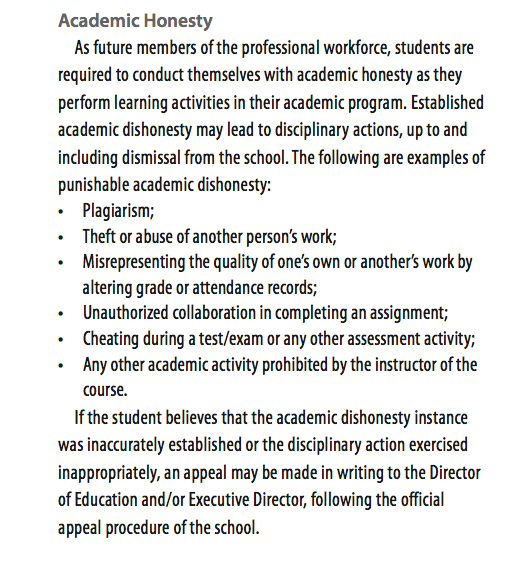 -from Anthem College 2013 catalogue
Degree Programsand Suggested Style Guides
Degree Programsand Suggested Style Guides